Красноярский информационно-методический центрсеминар для заместителей директоров ОО«Сопровождение педагогов ОУ при составлении и оформлении индивидуального  Образовательного маршрута (ИОМ)»
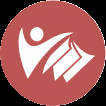 ГРЕБЕНЦОВА ГАЛИНА ВАСИЛЬЕВНА,
заместитель директора МКУ КИМЦ
Grebencova.G@kimc.ms
2021г. 
октябрь
Нормативно-правовое обеспечение
Указ Президента Российской Федерации от 21.07.2020 г. № 474 «О национальных целях развития Российской Федерации на период до 2030 года»
Целевые показатели: вхождение Российской Федерации в число десяти ведущих стран мира по качеству общего образования;
Нормативно-правовое обеспечение
Распоряжение Правительства РФ от 31 декабря 2019 г. N 3273-р «Об утверждении основных принципов национальной системы профессионального роста педагогических работников РФ, включая национальную систему учительского роста»
ЗАДАЧА: II. Обеспечить непрерывное профессиональное развитие педагогов 
 3. Создать и внедрить единую федеральную систему научно-методического сопровождения педагогов
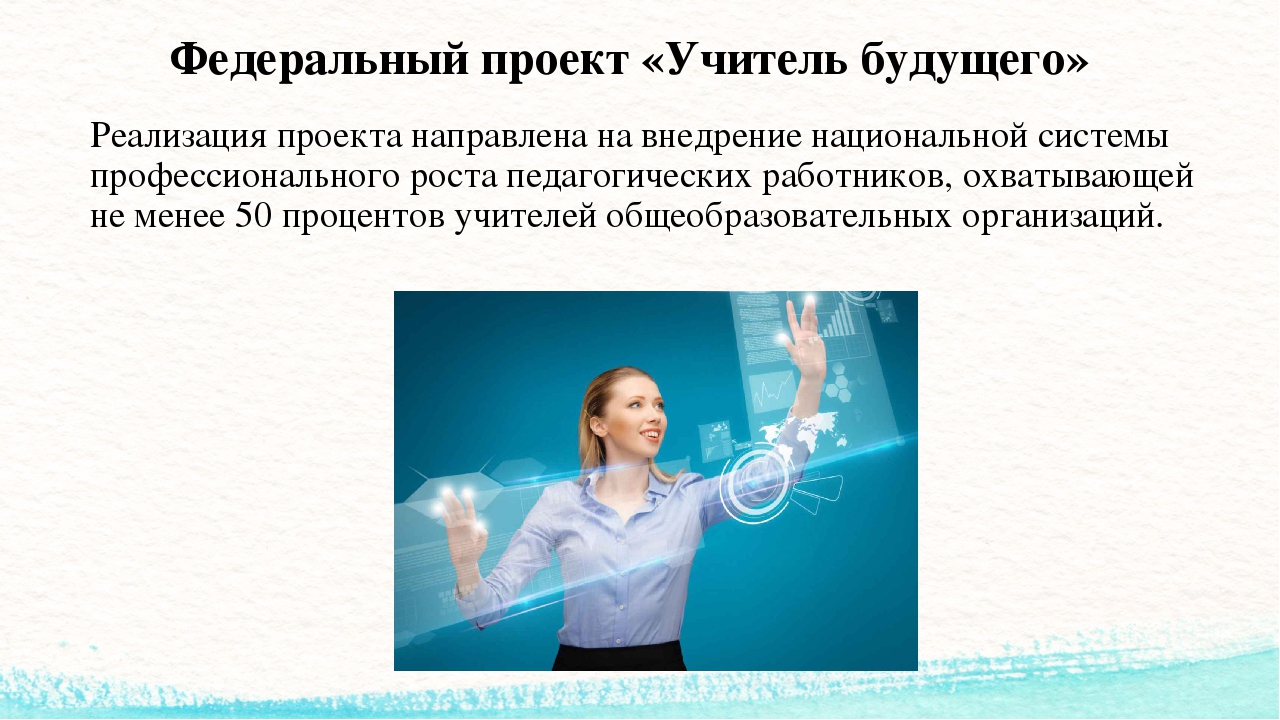 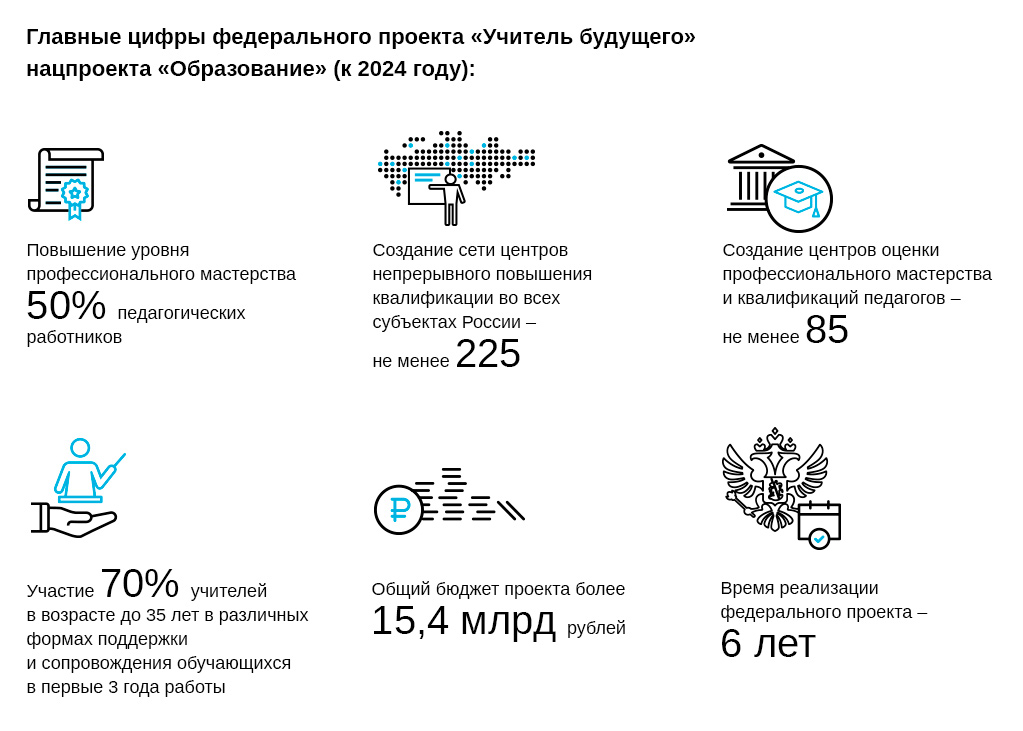 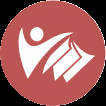 Нормативно-правовое обеспечение
КОНЦЕПЦИЯ СОЗДАНИЯ ЕДИНОЙ ФЕДЕРАЛЬНОЙ СИСТЕМЫ НАУЧНО-МЕТОДИЧЕСКОГО СОПРОВОЖДЕНИЯ ПЕДАГОГИЧЕСКИХ РАБОТНИКОВ И УПРАВЛЕНЧЕСКИХ КАДРОВ (распоряжение Минспроса от 06.08.2020 Р-76)
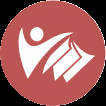 Нормативно-правовое обеспечение
МЕТОДИЧЕСКИЕ РЕКОМЕНДАЦИИ ПО ФОРМИРОВАНИЮ И ОБЕСПЕЧЕНИЮ ФУНКЦИОНИРОВАНИЯ ЕДИНОЙ ФЕДЕРАЛЬНОЙ СИСТЕМЫ НАУЧНО-МЕТОДИЧЕСКОГО СОПРОВОЖДЕНИЯ ПЕДАГОГИЧЕСКИХ РАБОТНИКОВ И УПРАВЛЕНЧЕСКИХ КАДРОВ (распоряжение Минпроса от 04.02.2021 Р-33)
"Учитель будущего"
Поддержка педагога, способного решать задачи национальной образовательной политики, становится возможной только в ситуации построения  адресного научно-методического сопровождения учителя
Что такое «индивидуальный образовательный маршрут педагога»?
это структурированная программа действий педагога на некотором фиксированном этапе работы; 
это замыслы педагога относительно его собственного продвижения в его образовании, оформленные и упорядоченные им, готовые к реализации в педагогических технологиях и в педагогической деятельности.
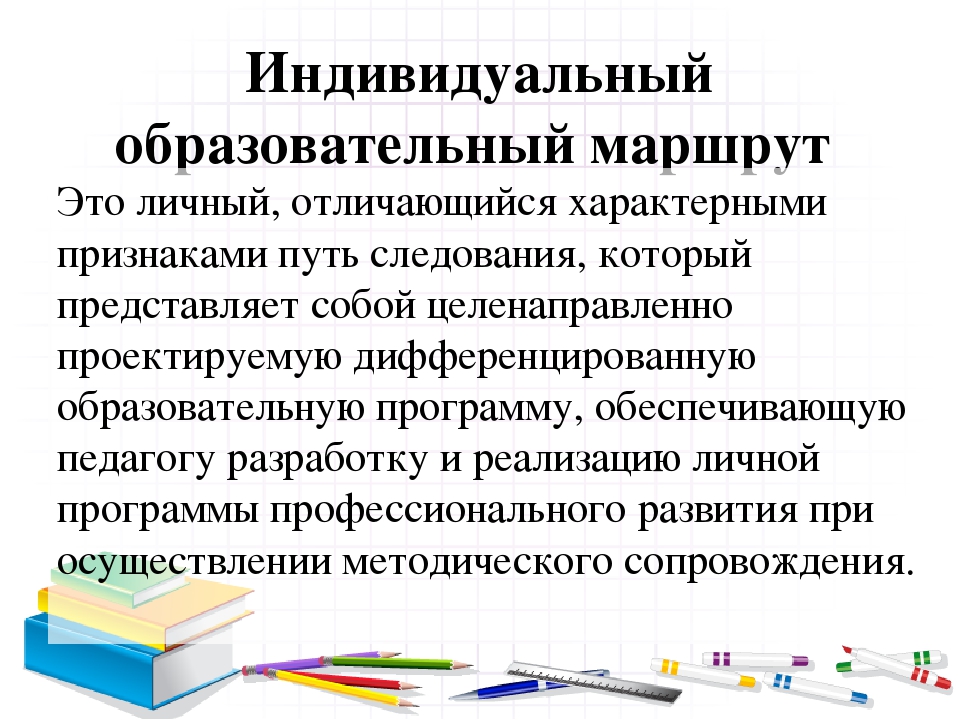 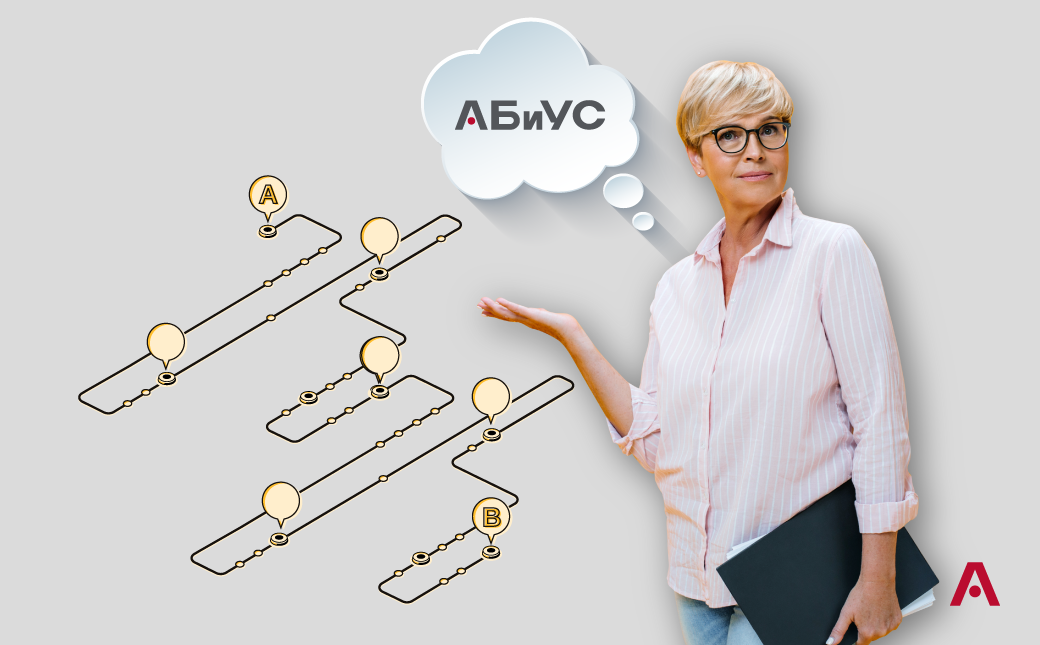 Основания для повышения мастерства педагогов в форме построения индивидуального образовательного маршрута
- изменения, происходящие в образовании;
- запросы и потребности участников образовательного процесса.
Основополагающими   моментами индивидуального образовательного маршрута
являются, с одной стороны, мотивационная сфера педагога, а с другой – его
индивидуальные образовательные потребности как профессионала.
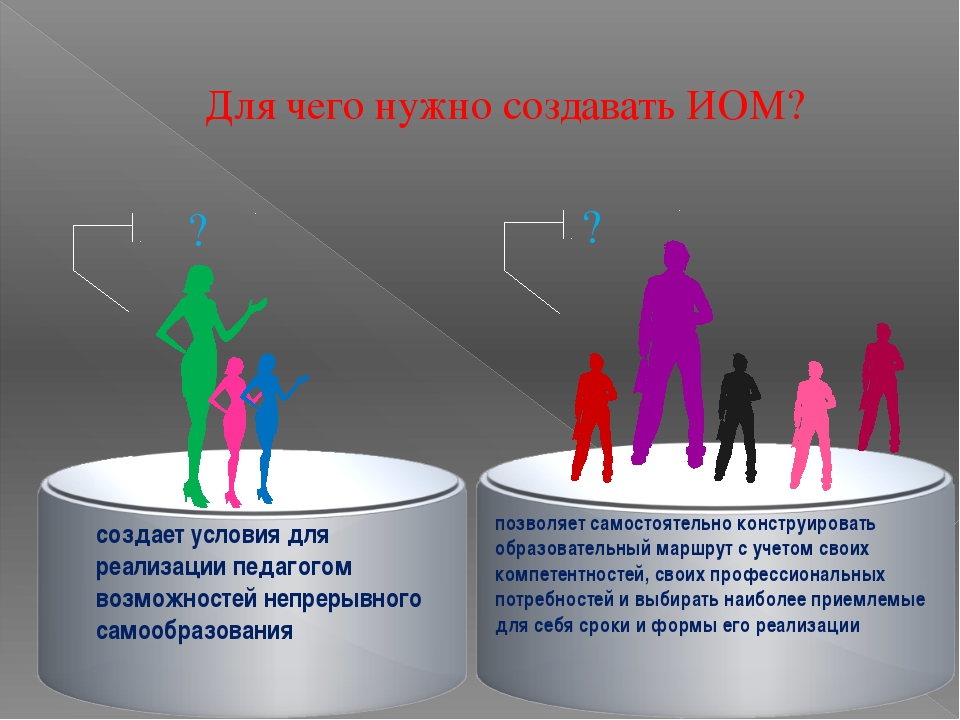 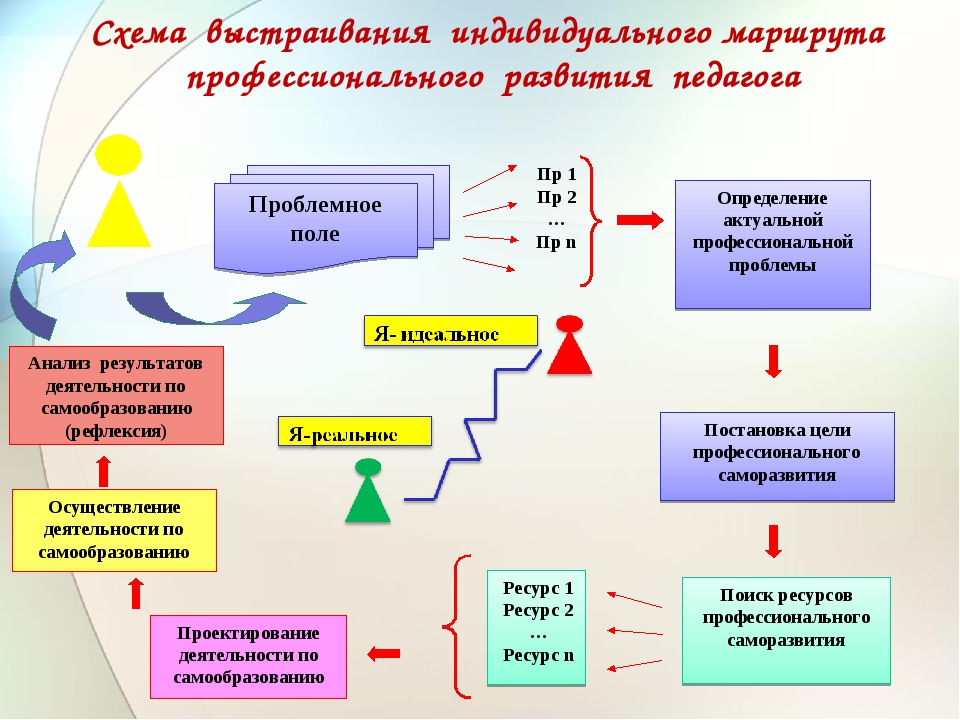 Организационный контекст ИОМ
ПОНЯТИЯ
Самообразование педагога предполагает изучение современных научных и методических разработок, инновационного опыта, в том числе регионального, прохождение курсов повышения квалификации.
 Деятельность педагога в профессиональном сообществе осуществляется через руководство или участие в работе профессиональных сообществ (методических объединений, творческих, рабочих и проблемных групп), на уровне образовательного учреждения, района, региона
ПОНЯТИЯ
3. Участие в методической работе на уровне ОУ предполагает корпоративное обучение. Оно осуществляется в традиционных и интерактивных формах методической работы, организованной методистом для всего коллектива ОУ или определенной адресной группы педагогов.
Кроме того, индивидуально организуется методическая работа педагога в рамках  самообразования.
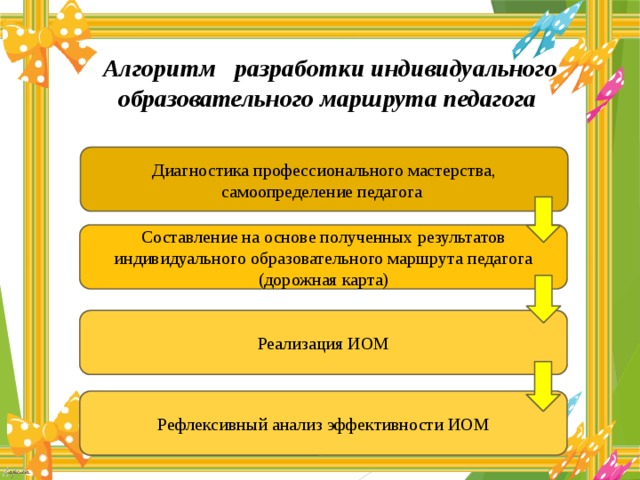 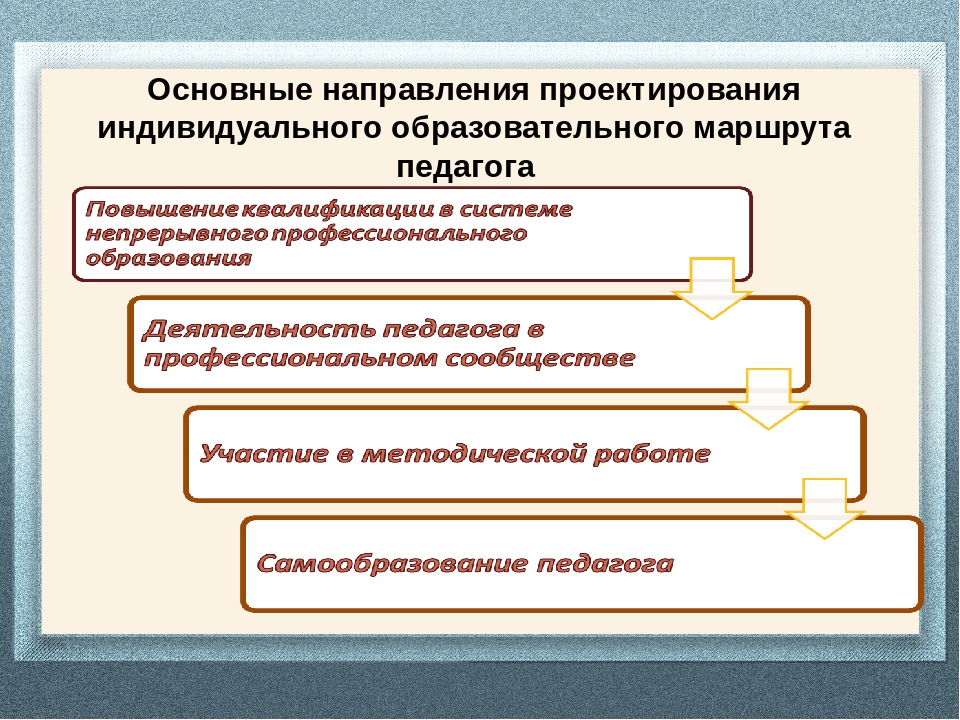 Виды ИОМ ПЕДАГОГА
Каждый индивидуальный образовательный маршрут носит сугубо личный характер, и составляется, исходя из опыта учителя, его подготовленности, характера его запросов и интересов, его компетентности, учета сильных и слабых сторон как профессионала. 
Принято выделять следующие виды ИОМ: 
Компенсаторный — направлен на восполнение пробелов в какой-либо области; 
Развивающий — предполагает получение нового знания, опыта.
Виды ИОМ ПЕДАГОГА
По характеру деятельности: 
Теоретический 
Практический
 По месту реализации: 
Школьный
Внешкольный
направления деятельности в ИОМ
Научно-методическое сопровождение деятельности педагога – это взаимосвязанные целенаправленные действия, мероприятия, направленные на оказание всесторонней помощи педагогу в решении возникающих затруднений, способствующие его развитию и самоопределению на протяжении всей профессиональной деятельности»
Тренды методического сопровождения
выстраивание индивидуальной образовательной траектории, соответствующей запросам и потребностям педагога на дальнейший профессиональный и карьерный рост;
 организация системы наставничества и тьюторства как эффективного способа использования кадрового ресурса для достижения стратегических задач;
Тренды методического сопровождения
контроль освоения новых компетенций, полученных педагогом в ходе обучения, со стороны работодателя и методической службы школы;
поддержка профессионального и личностного развития педагогов.
Субъекты сопровождения:
а) педагог - «сопровождаемый»;
б) руководитель методической службы (МС), методист, заместитель директора по
учебно-воспитательной работе, руководитель  методического объединения (МО), старший
учитель, ведущий учитель, педагог-психолог, научный руководитель –
«сопровождающие».
сопровождающий не решает за педагога проблему, а учит его находить, изобретать, заимствовать наиболее разумные решения, актуальные для каждого человека в его конкретной жизненной ситуации.
способы сопровождения
- сотрудничество, 
- сотворчество, 
- соуправление, 
- наставничество.
Формы научно-методическогосопровождения педагогов:
1. Организация методической поддержки  (консультирование,
тьюторство, помощь в работе творческих групп,  общешкольные семинары, педагогические советы). Это направление носит в основном характер передачи информации, но формы здесь могут быть самыми разнообразными. Их можно разделить на активные и пассивные.
Пассивные:
•- выступление на педсовете (конференции),
•- анкетирование (другие формы опроса),
•- ознакомление с печатной информацией (книги, учебные
пособия) и т. д.,
Активные:
•- дискуссии,
•- деловые игры,
•- тренинги и т. д.
Основные направления научно-методическогосопровождения педагогов:
научно-методическое сопровождение педагогов по повышению профессионального мастерства, творческого потенциала;
научно-методическое сопровождение инновационной и опытно-исследовательской деятельности педагогов;
научно-методическое сопровождение педагогов, находящихся в режиме аттестации;
Основные направления научно-методическогосопровождения педагогов:
научно-методическое сопровождение молодых педагогов;
научно-методическое сопровождение педагогов, обобщающих передовой педагогический опыт;
научно-методическое сопровождение педагогов в условиях перехода школы на новые ФГОС и т.д.
Индивидуальный образовательный маршрут педагога 
_________________________________________________________
ФИО ____________________________________________________________________________________________
Муниципалитет, место работы, должность (с указанием предмета)
Сроки реализации:
«Единственная возможность заставить человека сделать что либо – это сделать так, чтобы он сам захотел сделать это»
                                                    Д.Карнеги

Спасибо 
за внимание